Place Presentation Title Here
Place Additional Title Information Here
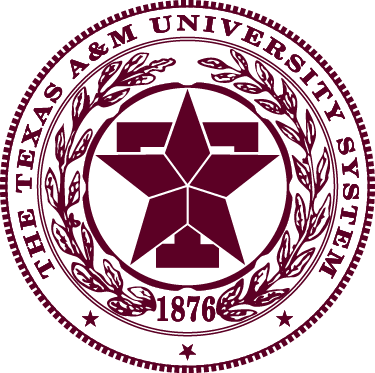 Place Presenter Title Here
Place  Additional Presenter Title Here or Delete Text Box
2
[Speaker Notes: Modifier order fixed…changes in ALL CAPS]
3